The Context of the Book of Nahum
730BC Assyria rescues Judah
700bc Hezekiah revolts against Assyrias growing power
Assyrian King Sennacherib begins to lay siege to Judah’s cities
God saves Jerusalem
The Appearance of the Glory of  GOD
Describes who God is
exodus 34:6-7
Uses Isaiah language describing Babylon

Our god is awesome and Time and place cannot separate you from his righteous judgement
The Fall of Nineveh
Summed up in 4 verses
Their wickedness and violence had made them mighty
It would also be what destroys them!
Nothing stands against God
No mourning for Assyria
What about Christ?
Nahum 1:15 “Behold on the mountains the feet of him who brings good news, who announces peace!”
Isaiah 40:9-11 God is here, the shepherd
Isaiah 52:7 God reigns
Remember who God is!!!
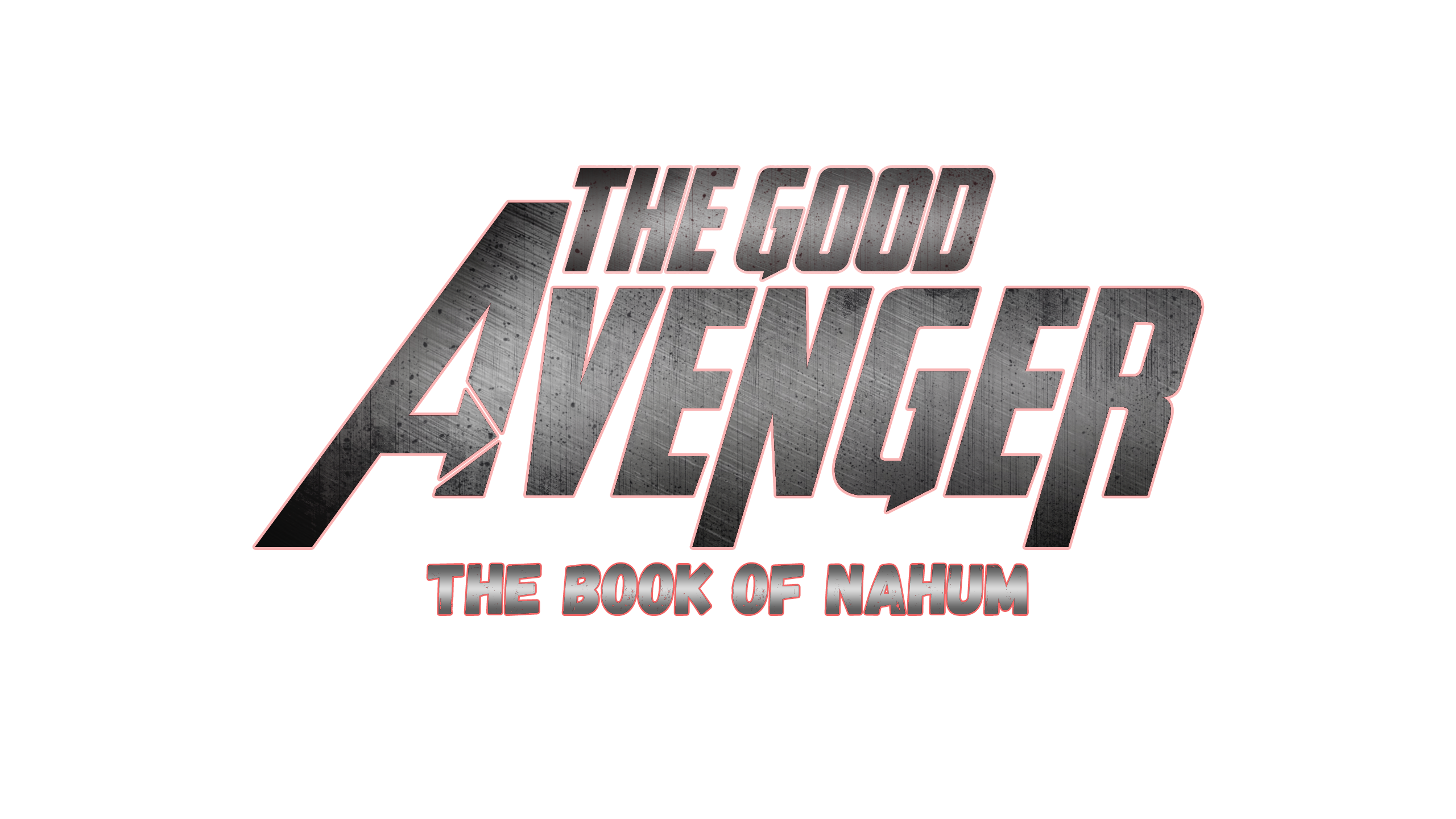